Презентация к уроку по теме:
 

 «Ароматические углеводороды.Бензол.»

                              




                                                            Подготовила
                                                                                                   
                                                      учитель химии МБОУ
                                                     «СОШ №2 г.Суворова»
                                                       Дьячкова  Валентина
                                                              Алексеевна
Среди 22 миллионов органических соединений 
немного найдётся  таких, которые оказали на    развитие  органической химии большее влияние,
 чем бензол

Тема урока

        «Ароматические углеводороды. Бензол.    
    Строение. Свойства. Получение.Применение.»
Цели урока :

  1.Познакомиться с ароматическими    углеводородами на примере бензола 
  2.Проследить зависимость химических  свойств от особенности строения 
  3.Узнать способы получения и   применение бензола 
  4.Изучить действие бензола на   организм человека
  5.Продолжить формирование навыков работы с тестами
Арены-это углеводороды,в молекулах    которых содержится одно или несколько бензольных колец- циклических групп атомов углерода с  
  особым характером связей 

Общая формула:    СnH2n-6
История открытия бензола
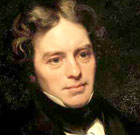 Бензол был открыт в 1825 году английским физиком и химиком
Майклом Фарадеем.Он  выделил 
Бензол из жидкого конденсата  
Светильного  газа. Молекулярная формула бензола С6H6.
Майкл Фарадей
Структурная формула бензола
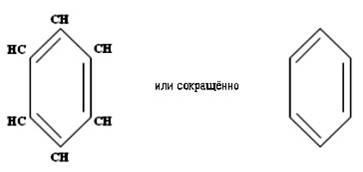 Формула Кекуле. 1865г.
Фридрих Август Кекуле
Электронное строение  бензола
Современное представление об электронной природе связей в бензоле основывается на гипотезе американского физика и химика, дважды лауреата Нобелевской премии Л. Полинга. 

Именно по его предложению молекулу бензола стали изображать в виде шестиугольника с вписанной окружностью, подчеркивая тем самым отсутствие фиксированных двойных связей и наличие единого электронного облака.
Л. Полинг
CH
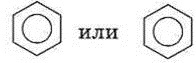 HC
СH
HC
СH
СH
Каждый из шести атомов углерода находится в Sp2-гибридном состоянии и связан с двумя соседними атомами углерода и атомом водорода тремя σ-связями. 
Валентные углы между тремя сигма-связями равны 120˚ 
Каждый атом углерода имеет одну негибридизованную p-орбиталь. Шесть таких орбиталей располагаются перпендикулярно плоскому сигма-скелету и параллельно друг другу. 
Все шесть p – электронов взаимодействуют между собой , образуя единое пи-электронное облако. 
Все связи между атомами углерода в бензоле выравнены и имеют длину 0,139 нм.
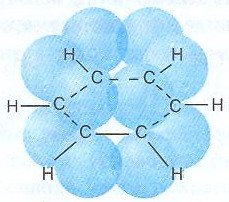 Химические свойства бензола  




I.Реакции замещения 
    а) Галогенирование(каt:АlCl3, FeCl3)   
        C6H6 + Cl2 =
    б) Нитрование ( конц. H2SO4)
        С6Н6 + НNO3 =

ll. Реакции присоединения
    а) Взаимодействие с галогенами на свету
        С6Н6 + Сl2 = 
    б) Гидрирование (t, p, kat=Ni,Pt)
        C6H6 + H2 = 

lll. Реакции горения
     C6H6 + O2 =
Основные способы получения бензола
Тримеризация ацетилена (кt-активированный уголь «С», t=550-600˚C)
     3 HC Ξ CH —> C6H6
(реакция  Н.Д.Зелинского  и  Б.А.Казанского)

2. Ароматизация алканов и дегидрирование циклоалканов (t,kat-Pt).
     CH3-CH2-CH2-CH2-CH2-CH3 —>                  + 4H2
CH2
H2C
CH2
+3H2
—>
H2C
3. Сплавление солей ароматических кислот со щелочью
CH2
CH2
C6H5-COONa + NaOH —>C6H6 + Na2CO3
Применение бензола
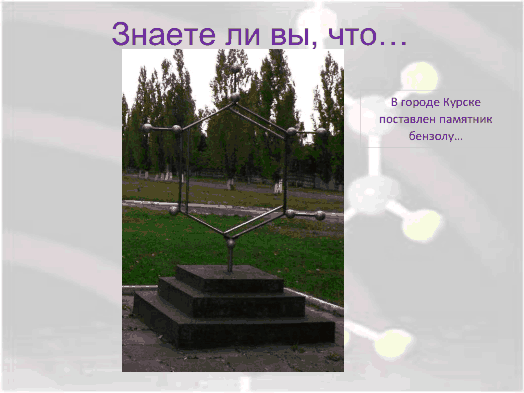 Тест.
Задания части А с выбором одного правильного ответа.
 
1.Бензол не может реагировать с:
  а)хлором      б)азотной кислотой
  в)водородом     г)хлороводородом
2.Бензол нельзя получить в одну стадию из:
  а)ацетилена       б)циклогексана
  в)толуола           г)бензоата  натрия
3.Ароматические углеводороды горят коптящим пламенем потому, что…
   а)в них мала массовая доля водорода
   б)они содержат углерод
   в)они токсичны
   г)в них нет атомов кислорода.
4.Какую из формул недопустимо использовать для изображения молекулы бензола?
 
     а)                        б)                            в)                        г)
                                                      
5.Каково минимальное число атомов углерода в аренах?
   а) 4          б)5          в)6         г)7
6.Какой тип реакций наиболее характерен для аренов?
    а)замещение        б)окисление     в)отщепление     г)изомеризация
7.Арены имеют общую формулу:
     а) СnH2n         б)CnH2n-2         в)CnH2n-6      г)CnH2n+2
Задание части В с выбором трех правильных ответов.
1.Бензолу соответствуют утверждения:                      
     А. В молекуле  все атомы углерода находятся в sp2  -гибридизации
     Б. Обесцвечивает раствор перманганата калия и бромную воду.
     В. Газообразное вещество при нормальных условиях.
     Г. Вступает в реакции замещения и присоединения в жестких условиях.
     Д. Молекула неплоская.
     Е. Горит коптящим пламенем.
Рефлексия
1.Урок понравился.
2.На уроке мне пригодились знания, полученные раньше.   
3.На уроке была получена информация, ранее мне неизвестная.
4.На уроке было над чем подумать.
5.На уроке я хорошо потрудился.
Домашнее задание   

               п. 7, упр.3,4 стр.55
Спасибо за урок!
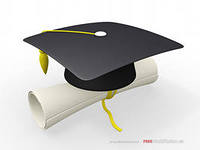